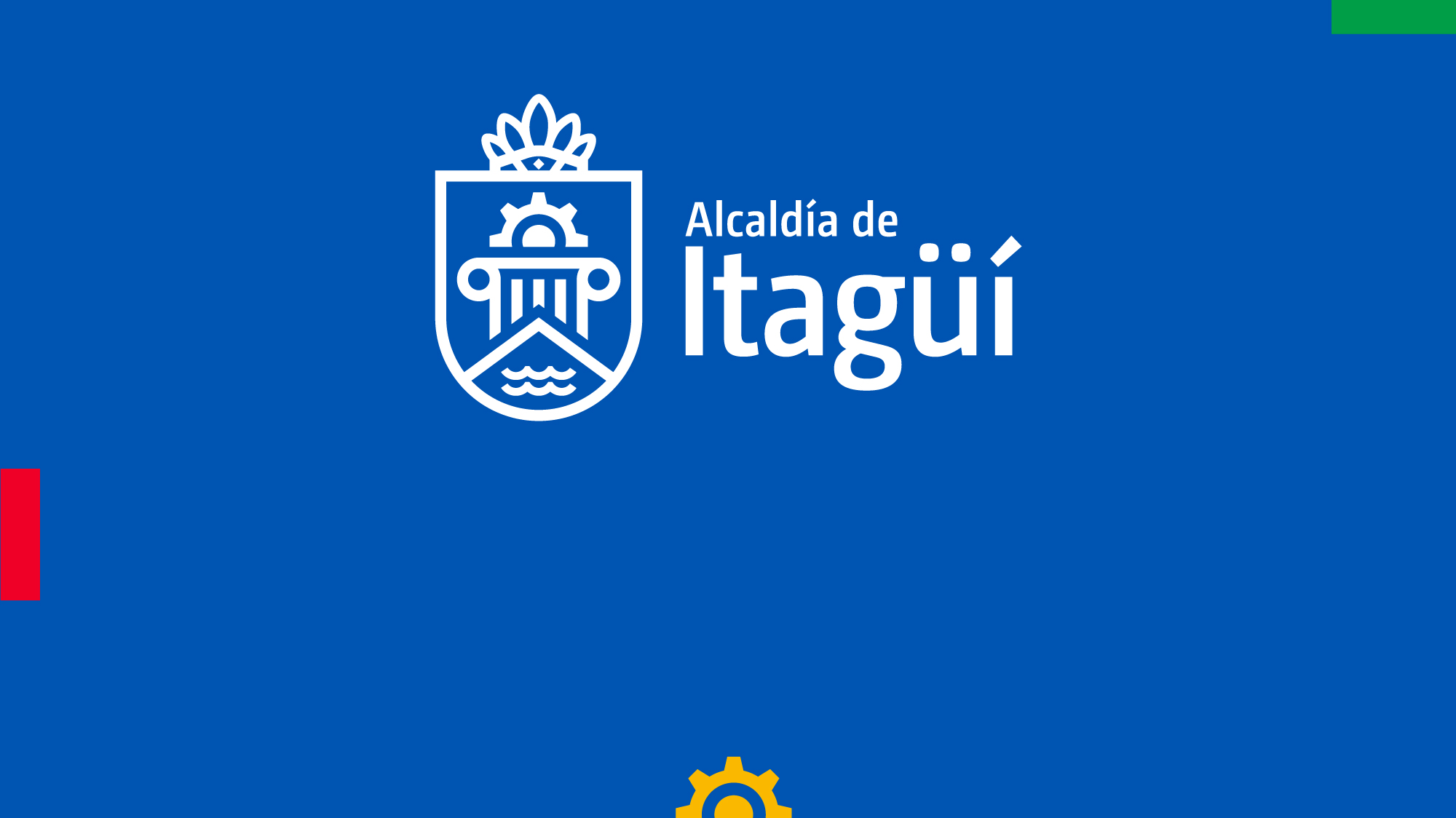 PAMEC Secretaria de Salud de Itagüí.
2020-2021
Programa de Auditoria para el Mejoramiento de la Calidad en la Atención en Salud – PAMEC.
PAMEC
SISTEMA DE CALIDAD EN COLOMBIA
SNC                                                     SOGC
Certificación con Norma iso.


Organismo nacional de normalización


Ministerio de Comercio, Industria y Turismo
SUH-PAMEC-SUA-SISTEMA DE INFORMACIÓN PARA LA CALIDAD

Unidad sectorial de normalización


Ministerio de Salud y Protección social
¿Qué es “PAMEC”?Programa de Auditoria  para el Mejoramiento de la Calidad en la Atención en Salud:
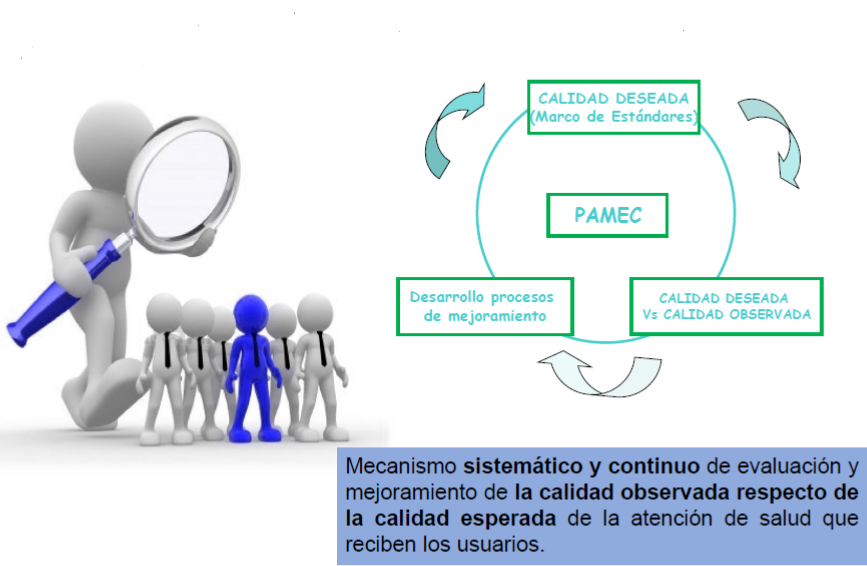 Normas y documentos técnicos que se deben tener en cuenta en el desarrollo del PAMEC
Pautas de auditoria para el mejoramiento de la calidad de la atención en salud. MSP versión 2007
Guías básicas para la implementación de las pautas de auditoria para el mejoramiento de la calidad de la atención en salud . MSP versión 2007
Circular 012 de 2016
Decreto 780 de 2016 parte 5 titulo 1 capitulo 4
Decreto 1011 de abril de 2006
Decreto780 de 2016:  Artículo 2.5.1.4.8 (Artículo 39 del decreto 1011 de 2006): Las entidades departamentales, distritales y municipales de salud en su condición de compradores de servicios de salud para la población pobre en lo no cubierto con subsidios a la demanda, establecerán un Programa de Auditoría para el Mejoramiento de la Calidad de la Atención de Salud sobre los mismos procesos contemplados para las EAPB. Para los procesos de auditoría externa sobre los Prestadores de Servicios de Salud se les aplicarán las disposiciones contempladas para las EAPB. 
De igual manera les corresponde asesorar a las EAPB y a los Prestadores de Servicios de Salud, sobre los procesos de Auditoría para el Mejoramiento de la Calidad de la Atención en Salud.
Circular 012 de 2016
Pautas PAMEC
Actividades previas
1.Sensibilización de los miembros de la organización del proceso que se va a iniciar.
2.Realizar conceptualización teórica a todos los miembros de la organización donde se profundice sobre los elementos estructurales de la metodología Pamec.
3.Identificar y seleccionar las personas que harán parte del equipo Pamec
4.Diseñar los instrumentos necesarios que se utilizaran para la implementación de la ruta critica: formatos..
5.Preparar la logística de las reuniones.
6.Realizar el cronograma de trabajo de implementación de la ruta critica del Pamec.
7.Documentar la metodología para la ruta critica.
Avances PAMEC
Cronograma de actividades PAMEC 2020-2021
Resolución No.146157   28 de octubre de 2020
Conformación del Equipo PAMEC
Actualización de documentación
Auditorias Externas:    (21  ips)  100%
Auditorias Internas:    (10 proced) 100%
Indicadores de Calidad  y Pamec: H  Sur
Resolución conformación equipo PAMEC
Equipo y funciones:
Cronograma PAMEC 2020-2021
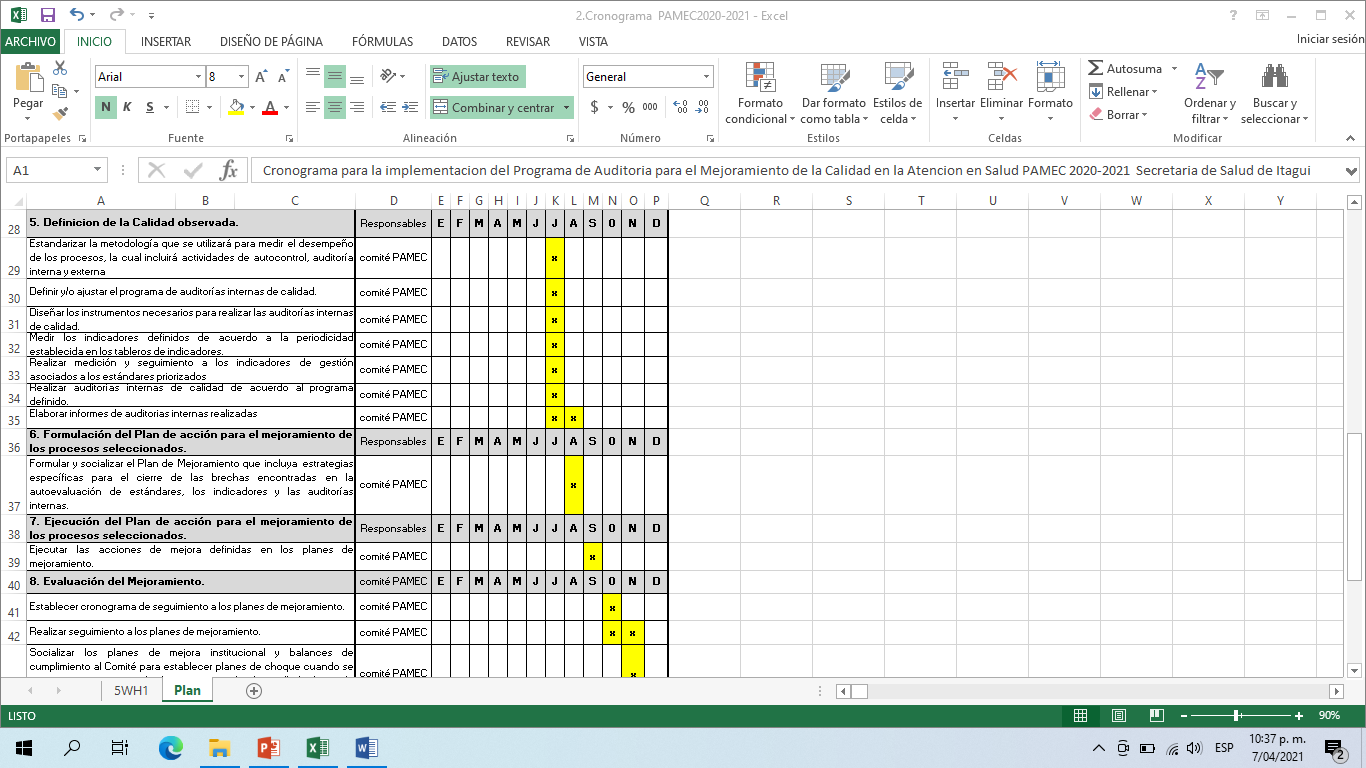 Auditorias Externas
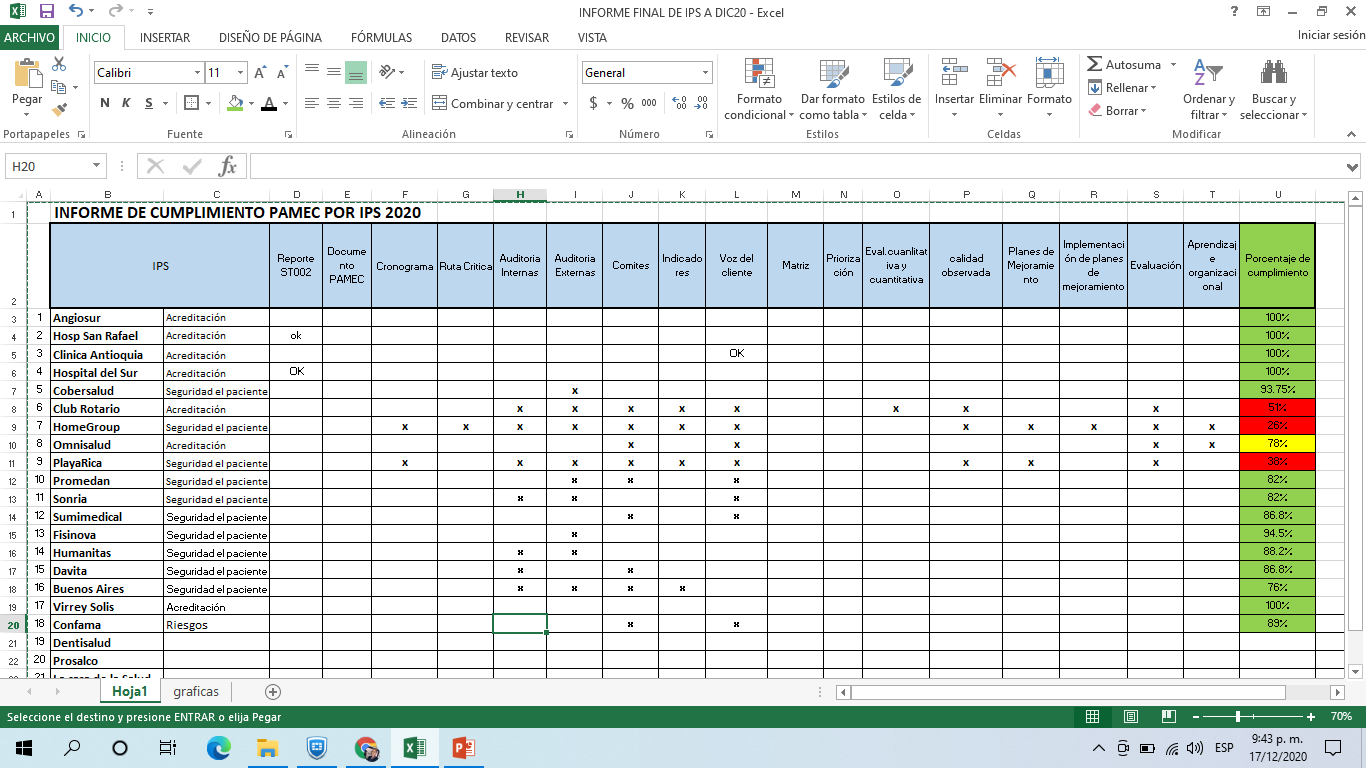 Auditorias internas
AUDITORIAS INTERNAS
Se realizaron el 100% de las Auditorias internas programadas en el periodo.
Se hace cierre de ciclo 1 de Auditorias internas de la Secretaria de Salud y Protección Social.
Se revisaron el 100% de los procedimientos  de la Secretaria de salud, existentes en sigi, lo que genero planes de mejoramiento, a los cuales se les realizara seguimiento el próximo año.
INDICADORES DE CALIDAD : HOSPITAL DEL SUR
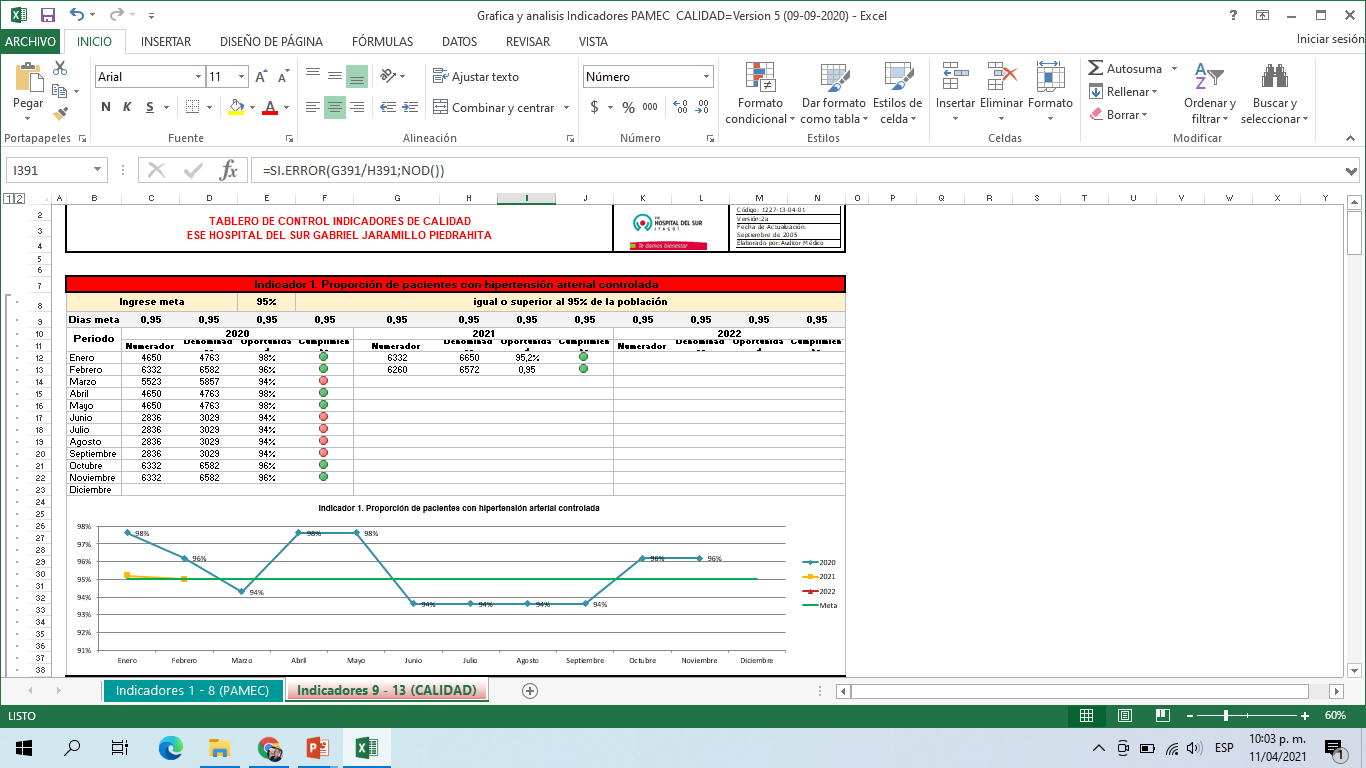 INDICADORES PAMEC: HOSPITAL DEL SUR
Bibliografía:
Guías Básicas para la implementación de las pautas de auditoria para el mejoramiento de la calidad de la atención en salud(2007) Minsalud.
Pautas de auditoria para el mejoramiento de la calidad de la atención en salud (2007) Minsalud.
Documento Pamec de la Secretaria de salud de Itagüí (2020)
SOGC-Ministerio de salud y Protección social. Minsalud.gov.co/salud/paginas/sistema-obligatorio-garantía-calidad-sogc.aspx
Presentación Red de calidad SSSA
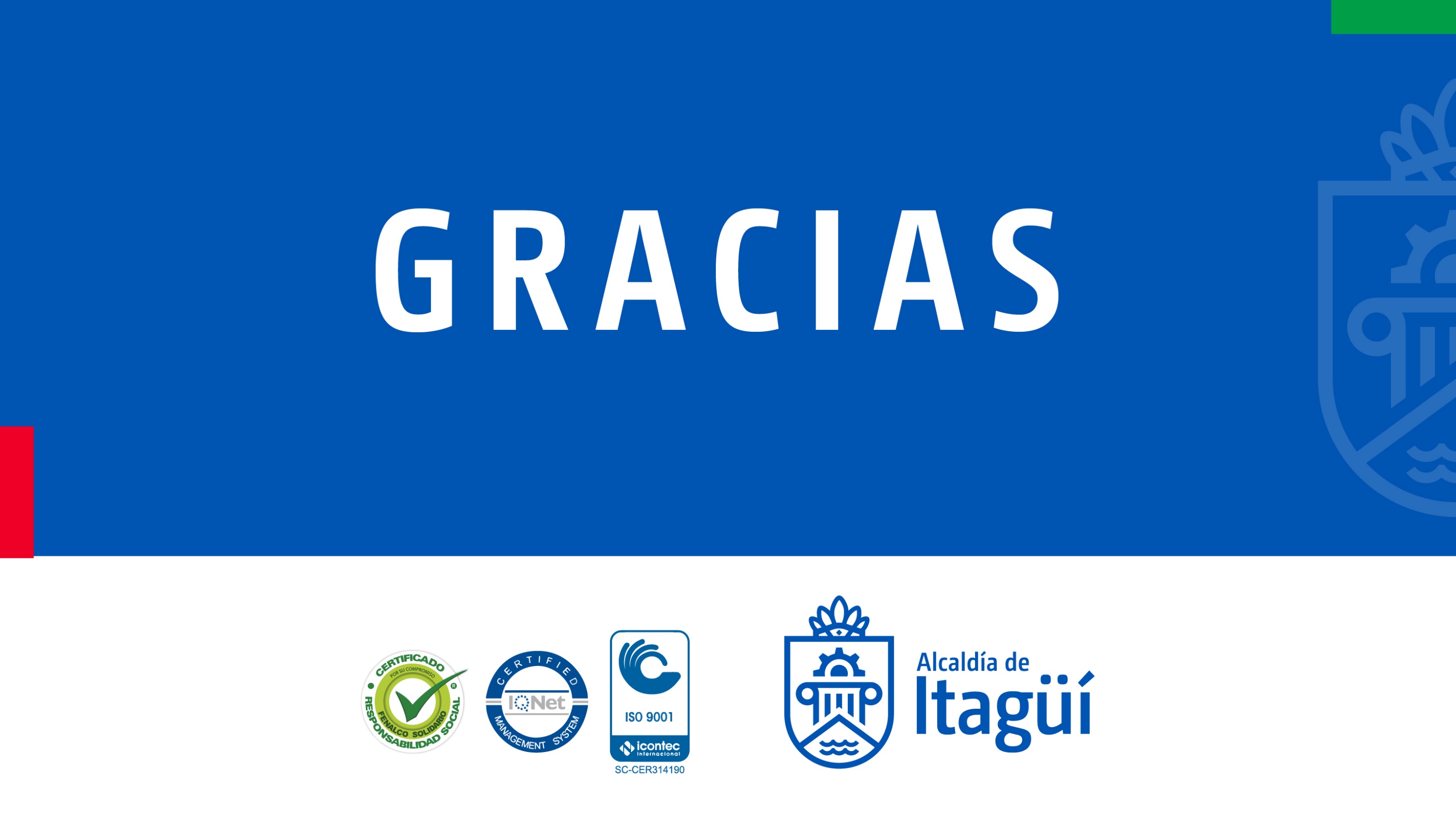